ЗИМА.
2022 г
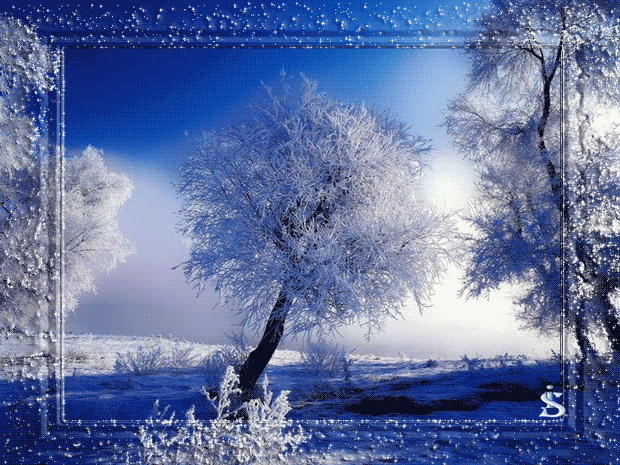 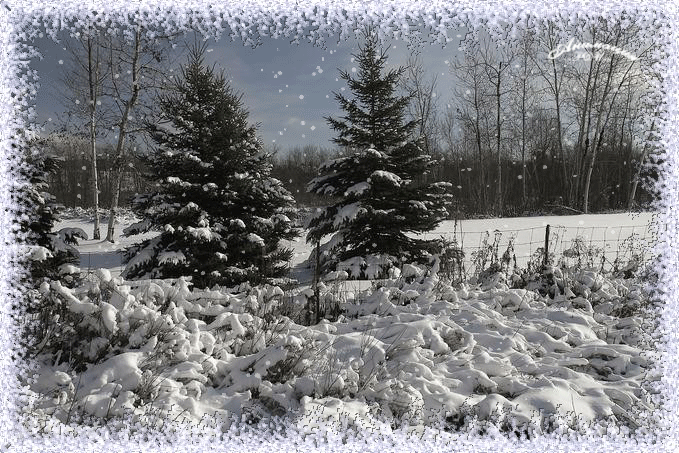 Рябинник
.
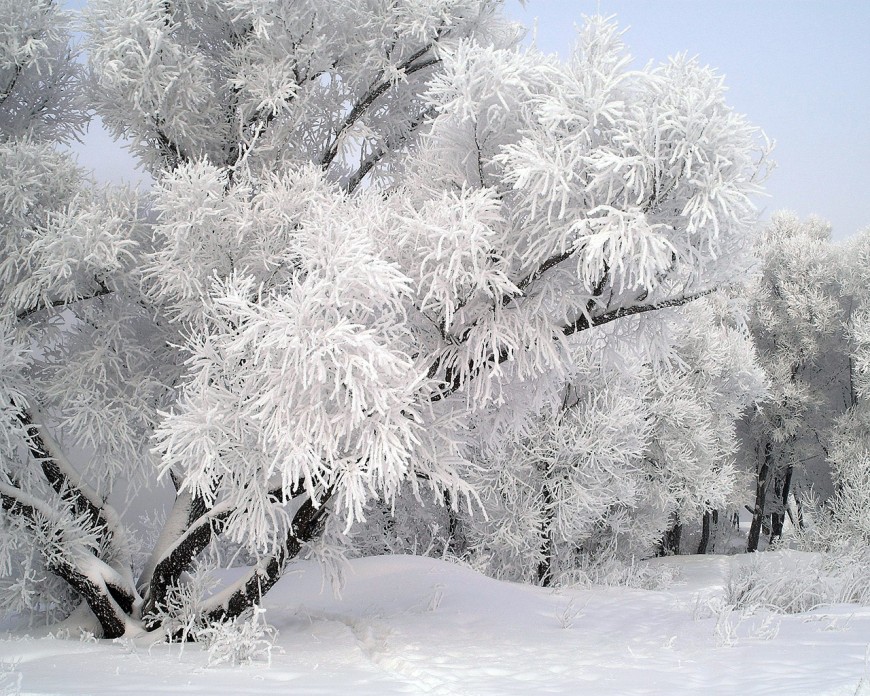 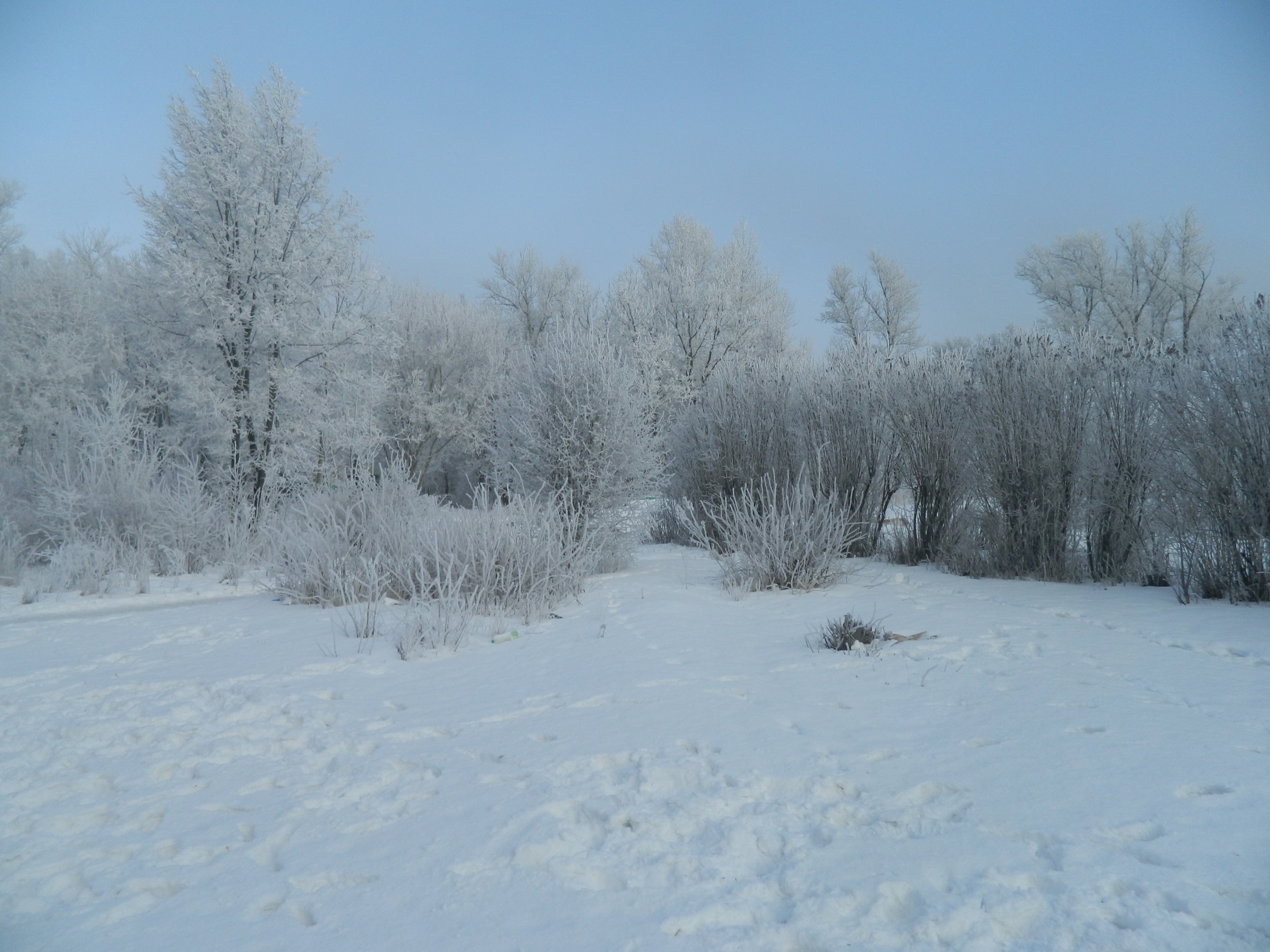 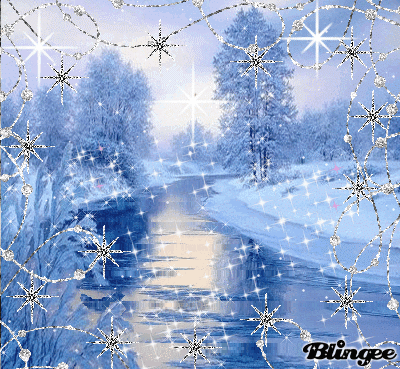 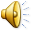 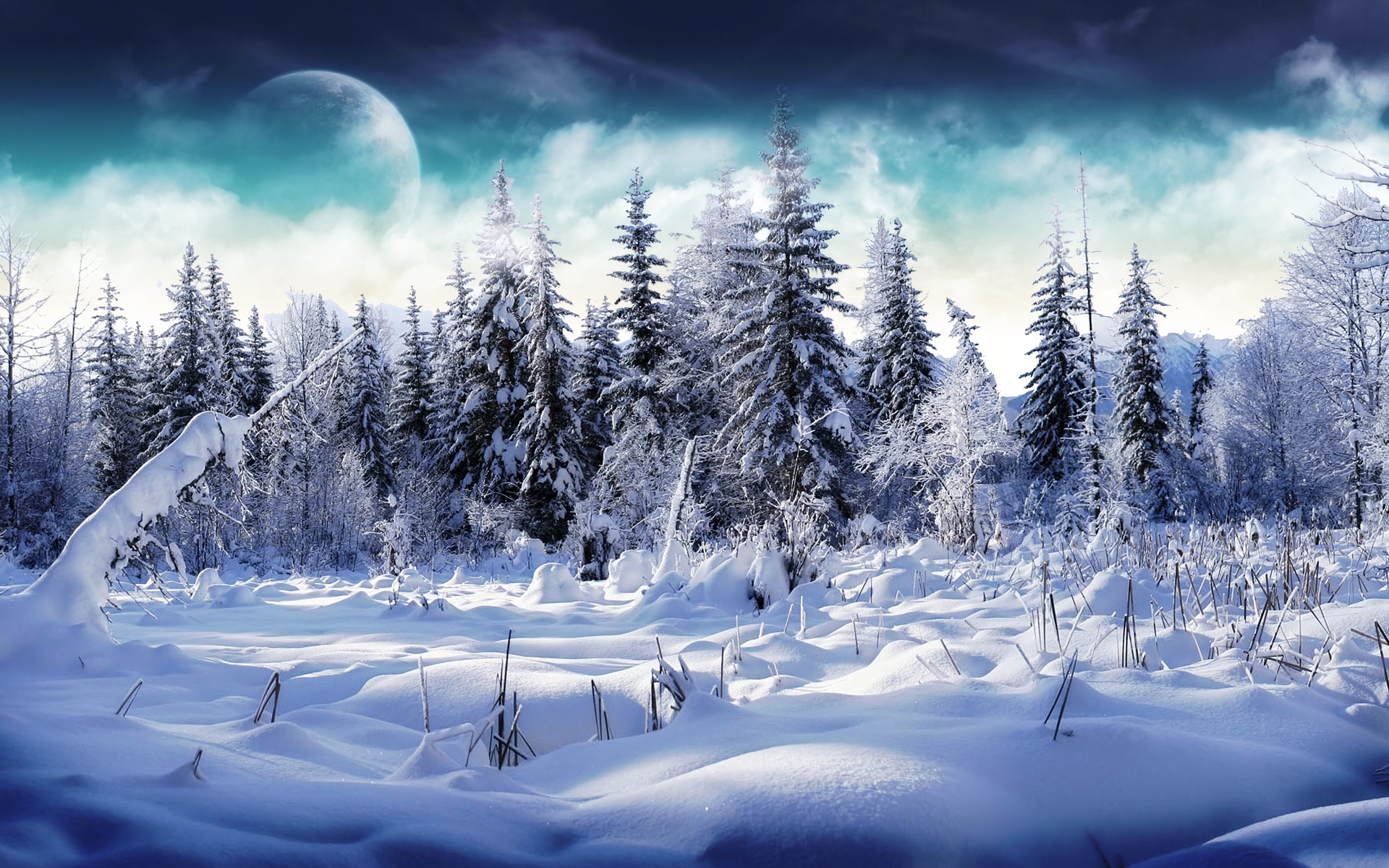 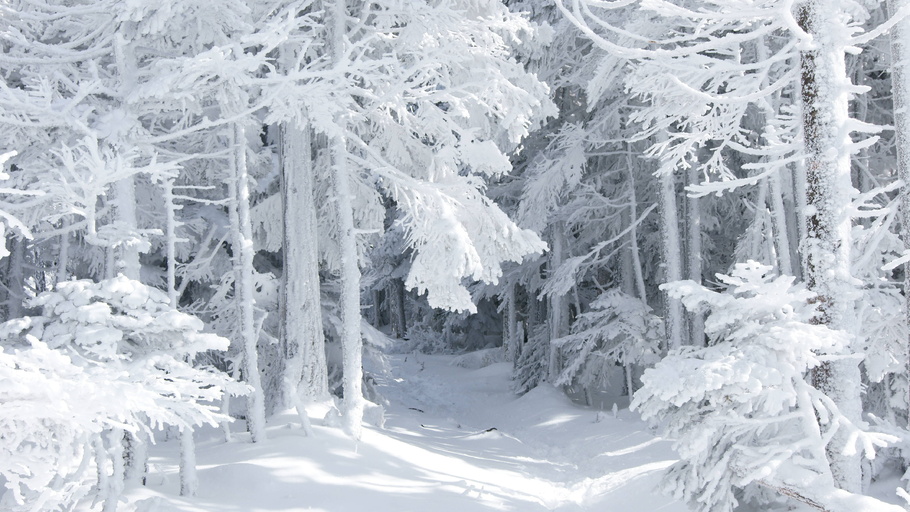 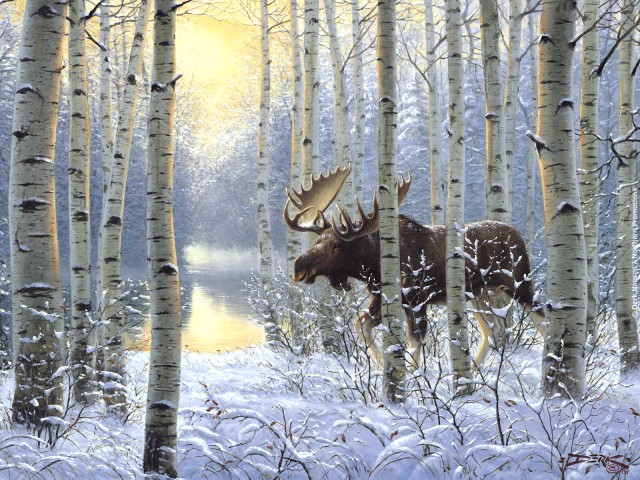 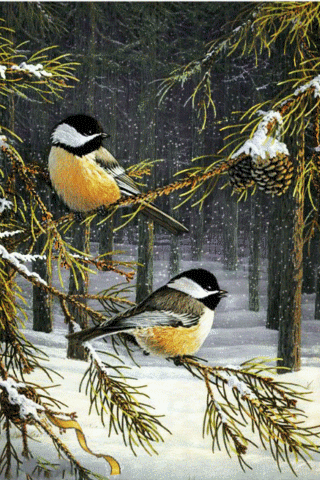 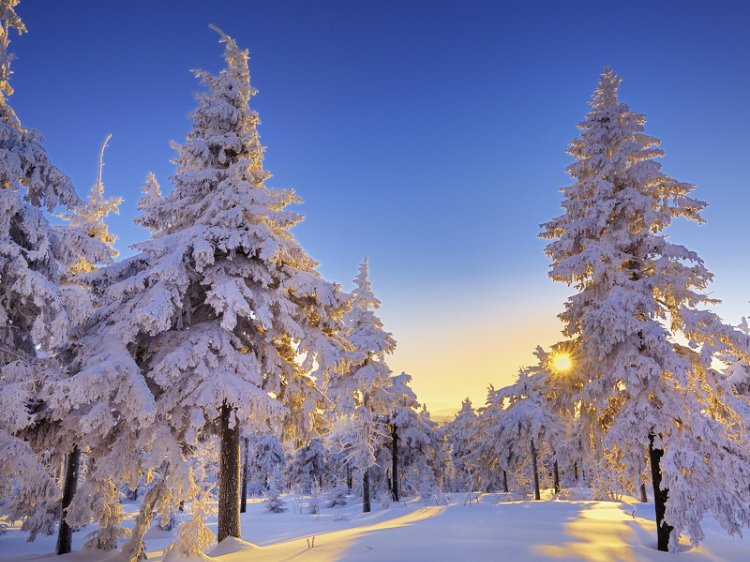 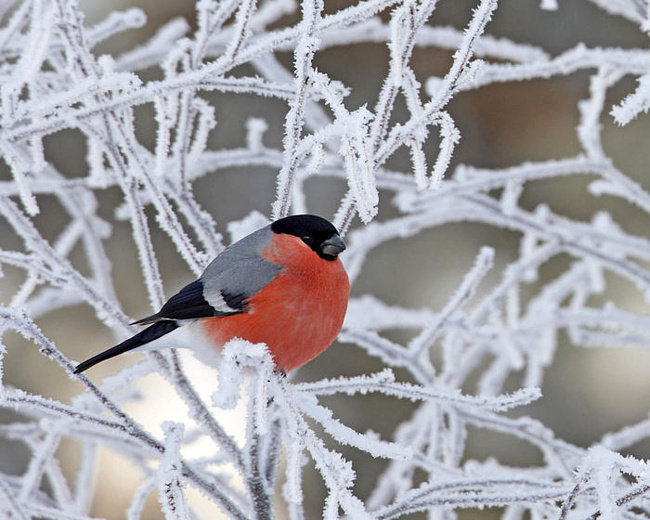 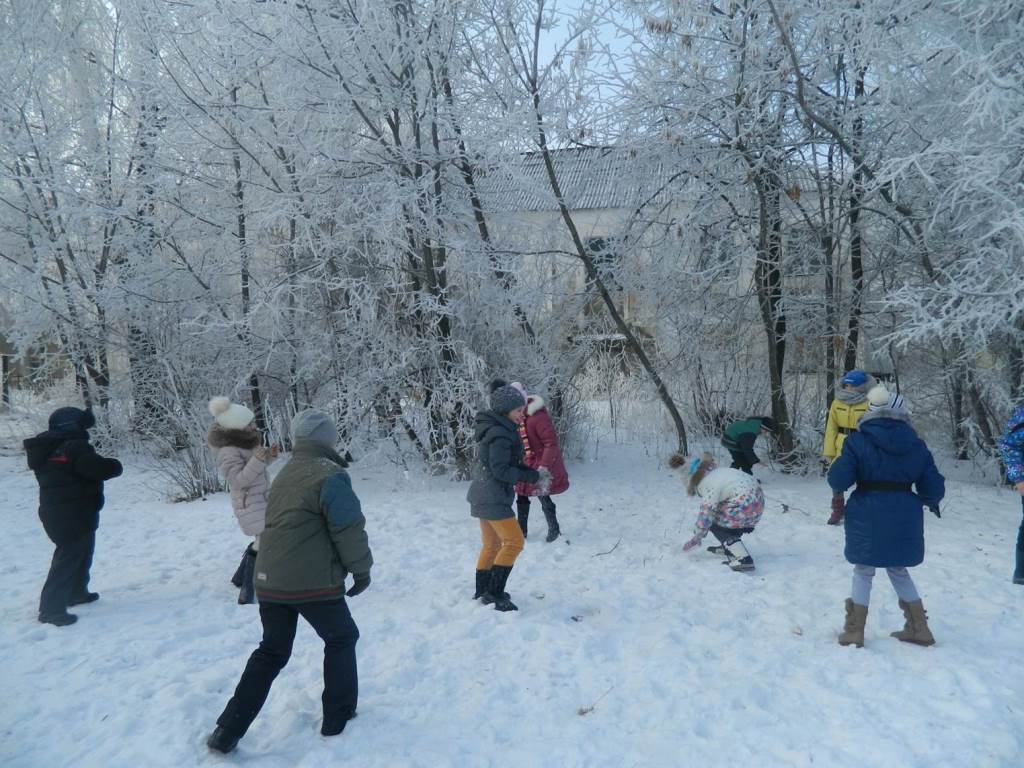 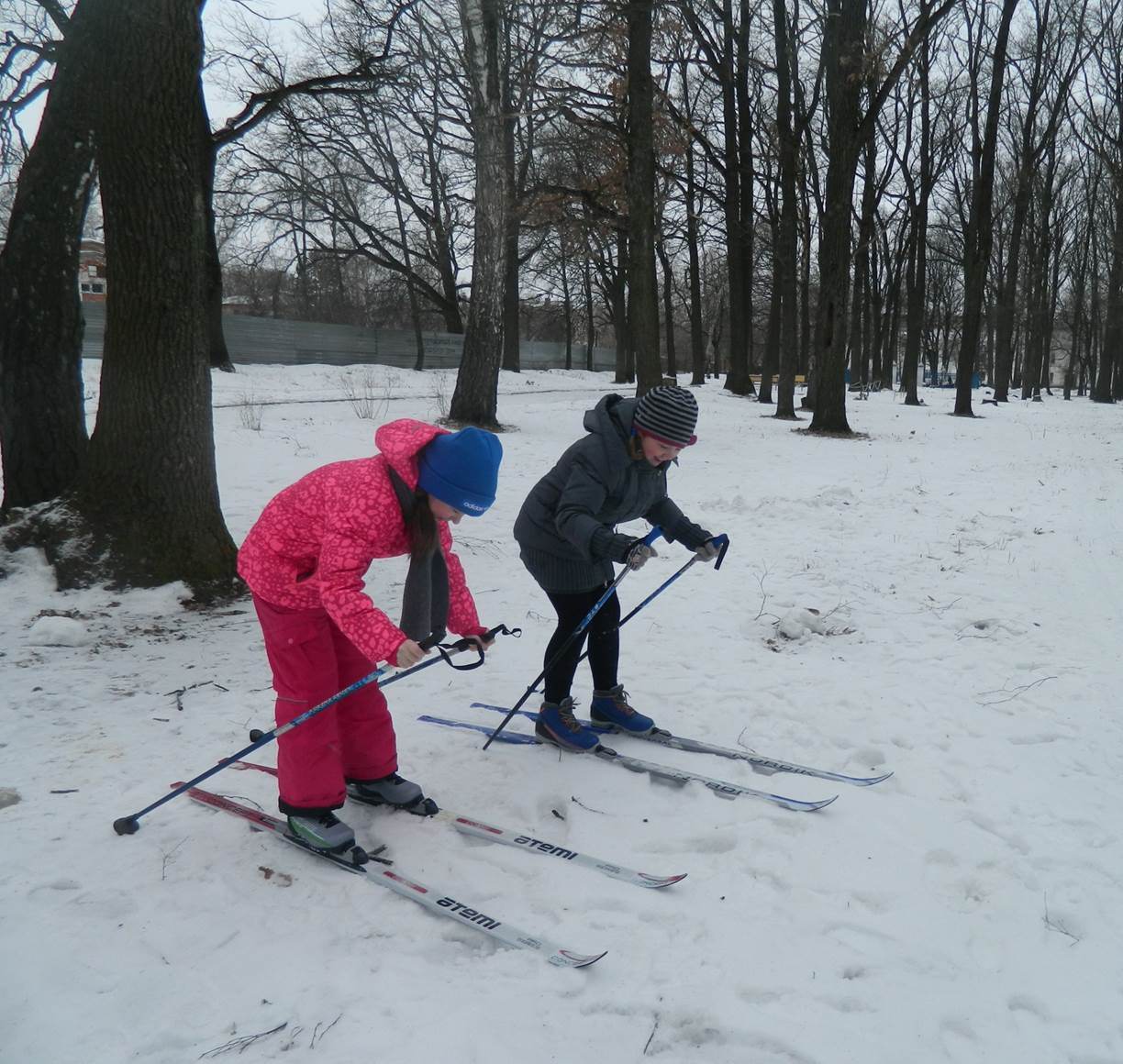 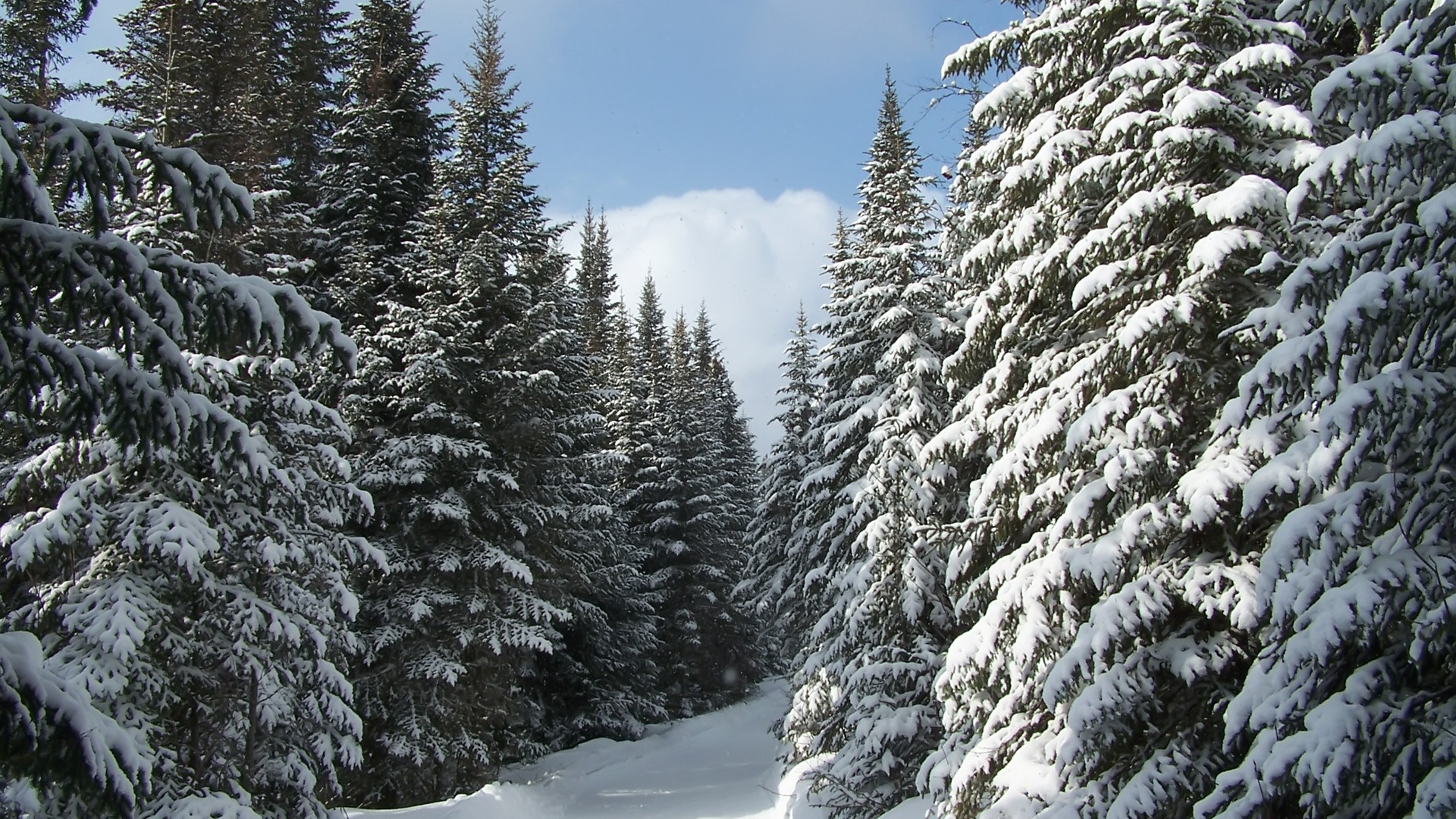 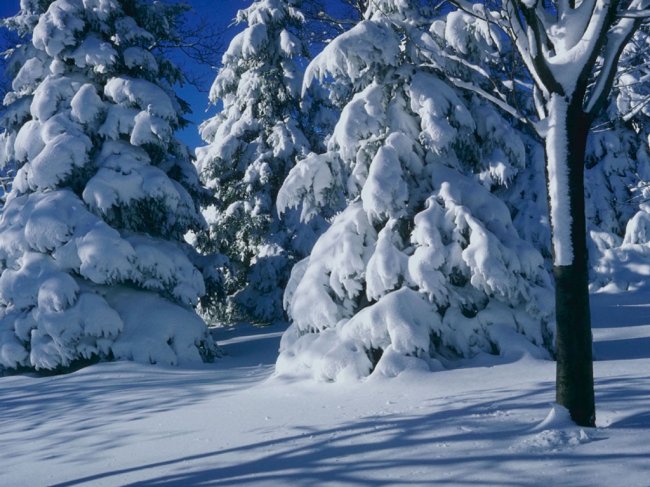 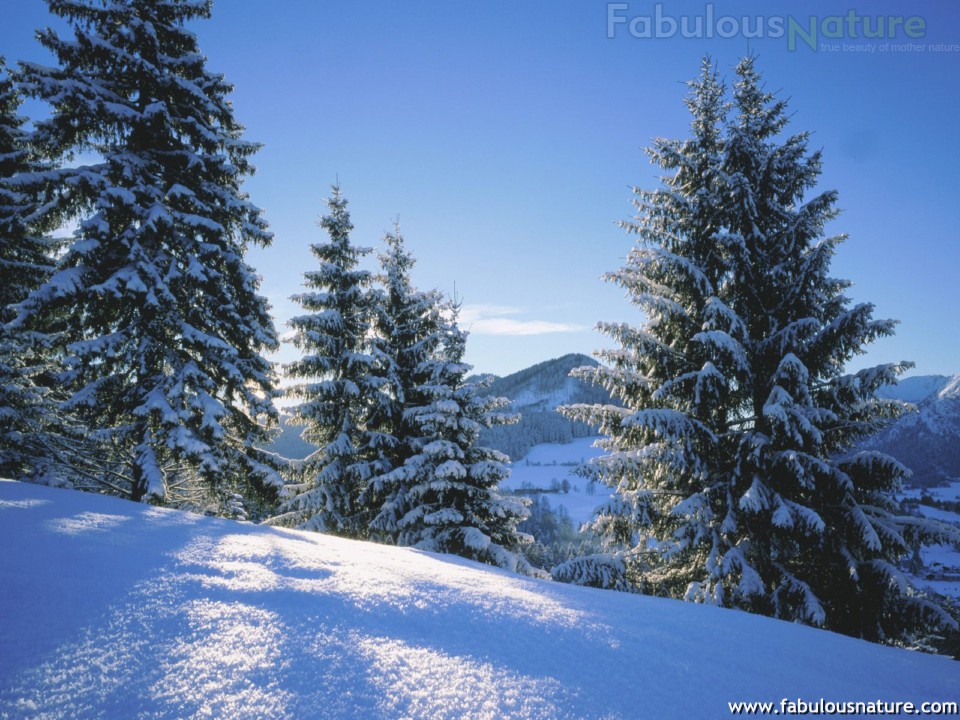 Чародейкою Зимою
Околдован, лес стоит – 
И под снежной бахромою,
Неподвижною, немою,
Чудной жизнью он блестит.
                                          Ф.Тютчев
под снежной бахромою
Чудной жизнью
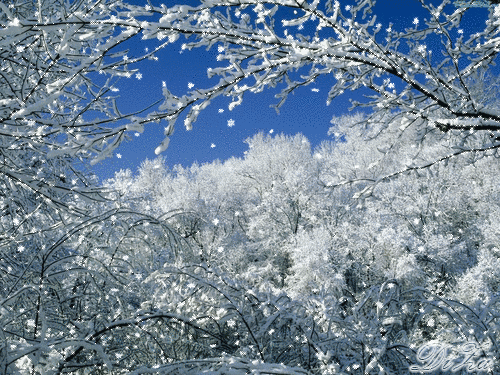 СПАСИБО,
за красоту зимушка- зима!